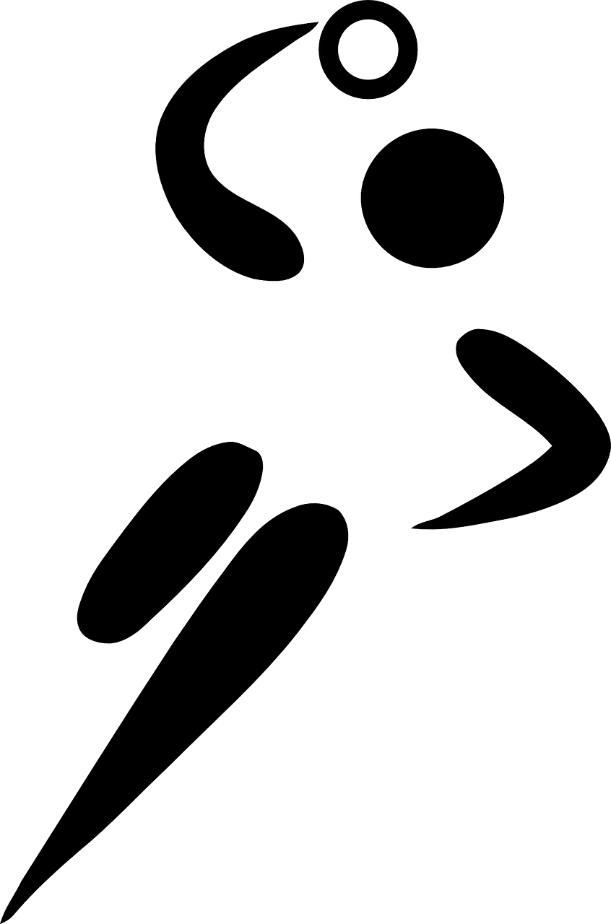 Välkomna till ledarmöte!
Onsdag 23 augusti
Konferensrum Olsbergs Arena
Agenda
Organisation
EBK 80 år 
Information från styrelse och kommittéer/arbetsgrupper
Inför säsong 2023/2024
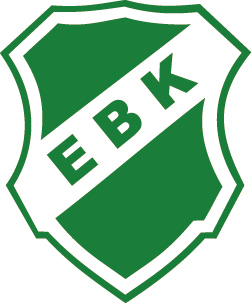 Organisation - Styrelsen
Martin Rejler 		Ordförande
Åsa Gustavsson 		Webbansvarig/Laget.se
Sabina Johansson 		Sekreterare
Johanna Ahlstedt 		Kassör
Anders Nohlqvist 		Arrangemangs/Ungdomsansvarig
Cecilia Andren 		Funktionärs/utbildningsansvarig
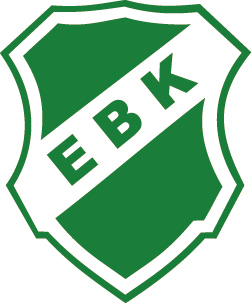 Organisation – kommittéer och grupper
Arrangemangs/
Ungdomskommitté

Anders Nohlqvist
Cecilia Andren
Pernilla Andersson
Tomas Lägermo
Niclas Isacsson
Materialgrupp


Patrik Tejmark
Mats Hugosson,
Johan Persson
Magnus Tellt
Marknadsgrupp


Martin Rejler
Daniel Henriksson
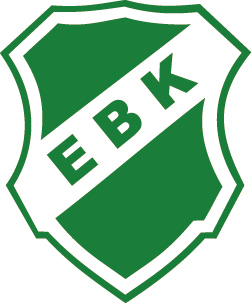 Organisation – Vi behöver bli fler
Ansvarig för månadslotterna sökes
Deltagare till festivalgrupp sökes 
Speaker till USM och Herrmatcherna
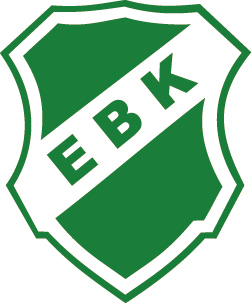 EBK 80 ÅR 2023!
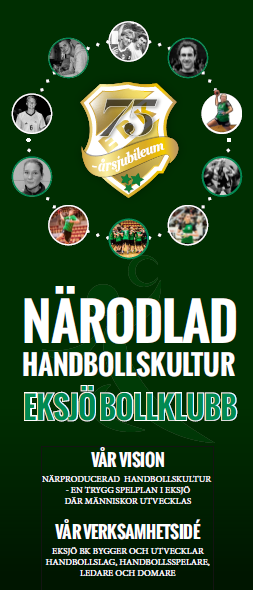 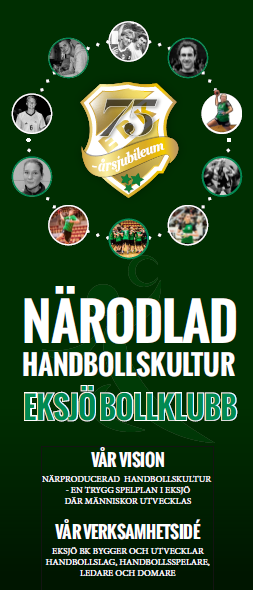 Handbollsfestival 25-26 november!
80-årsfest
Festivalgrupp
Cecilia Fridh
Niclas Isaxon
…
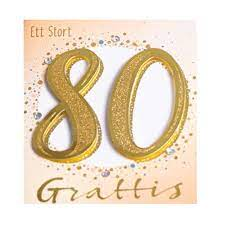 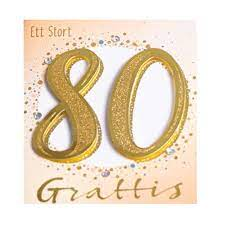 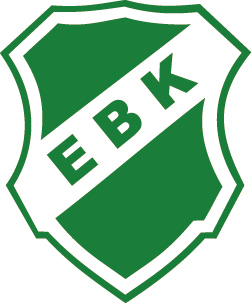 Information
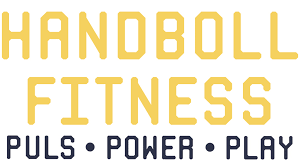 High Five Handball 
Träff 3 den 3 september Kl 10-16 i Sävsjö
Föräldrautbildning, Eksjö, 16/10
Behov av samarbete med andra föreningar?

Integrationsprojekt


Idrottsgymnasium Handboll
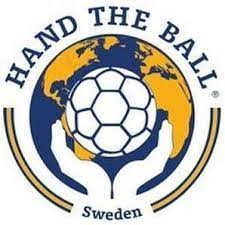 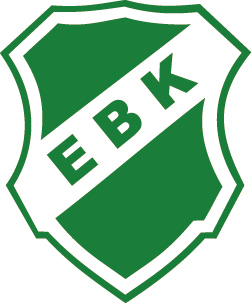 Loggan High Five Handboll
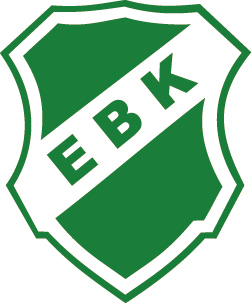 Inför säsong 2023/2024 - Lagansvar
Ledare
Meddela ledarförändringar till Anders Nohlqvist och Åsa Gustavsson
Alla ledare ska visa utdrag från belastningsregistret en gång/år
SISU
Meddela om någon annan än admin-ansvarig ska få utskick från SISU
LOK-stöd
Sista ansökningsdag för våren 25 augusti
Nya regler – bl a max 20 deltagare per ledare
Kontaktperson: Robert Rylander, robryl@live.se
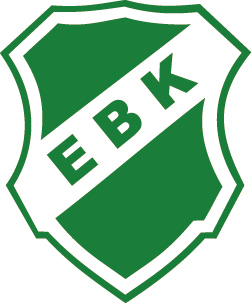 Inför säsong 2023/2024 - Föreningsansvar
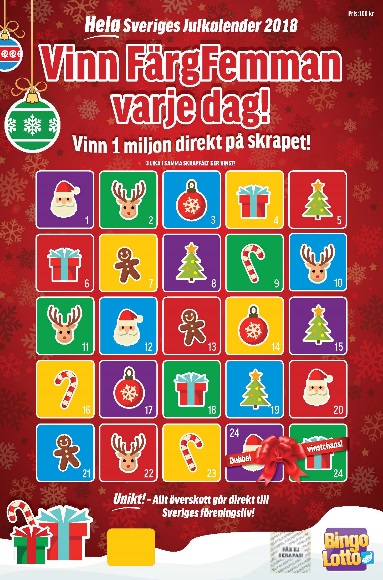 Styrelsen
2 julkalender 
8 Bingolotter – uppesittarkväll
Månadslotter
Föreningskiosk 
Sponsorarbete
Rokalven / torgmöbler
Bingolotter på ICA 
Kioskansvariga
U9
1 julkalender
Månadslotter
U10 och äldre
2 julkalender 
8 Bingolotter – uppesittarkväll
Månadslotter
Föreningskiosk 
Sponsorarbete
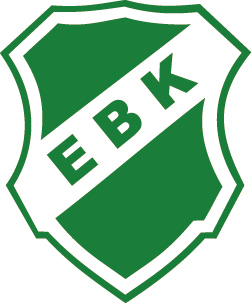 Max antal per familj skrivna på samma adress: 4 julkalendrar och 16 bingolotter
Föreningskiosken drivs gemensamt med IBK Husar
Inför säsong 2023/2024 - Sponsring
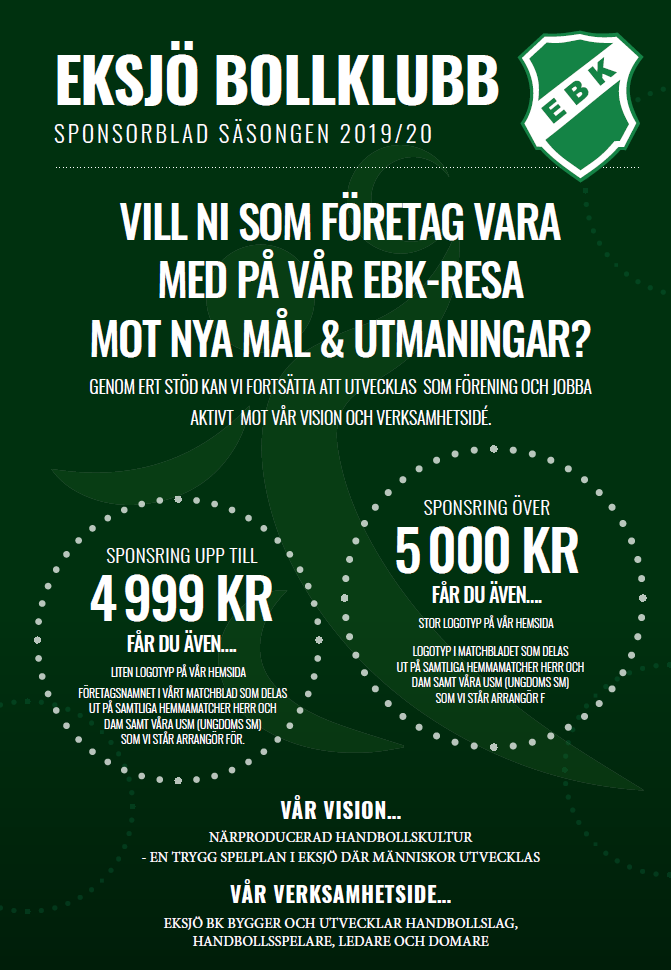 Nuvarande sponsorer kontaktas av sponsorgruppen 
Om lagen skaffar egna sponsorer till laget gäller följande:
50% till egna laget
50% till EBK
Faktureras via EBK‘s kassör
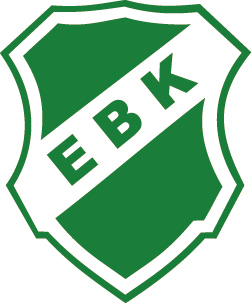 Inför säsong 2023/2024 – Arrangemang/Ungdomskommitté
Anders
Sammankallande, matchläggning, träningstider, rekrytering ledare, uppstart lag, tränarutbildningar, USM mm
Pernilla
Domartillsättning, domarutbildning, riktlinjer, mentorskap, domarutrustning, blanketter mm.
Cecilia
Matchfunktionärer och utbildning, mentorskap, utrustning i hallarna mm.
Tomas
Matchvärd herrmatcher, adm stöd gruppen, arrangemang etc.
Niclas
Matchvärd herrmatcher, USM mm.
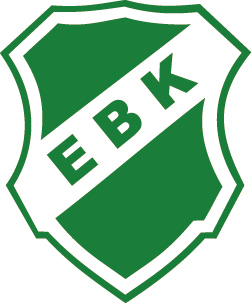 Inför säsong 2023/2024 – Arrangemang/Ungdomskommitté
Lägesrapport arbete med PM för olika delar
Idrottsskolan (åk 2), Handbollsfestivaler (U8), Minihandboll (U9)
USM
#Schysstmatch...och vilka projekt vi deltar i och vilket förbund.
Informationsblankett till nya spelare
Föräldramöte: övergripande samt möjlighet till egen komplettering.
Presentation till nya ledare

Allt kommer framöver finnas på hemsidan.
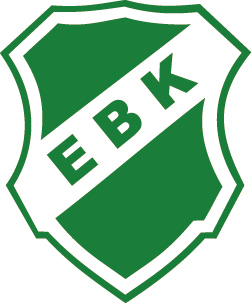 Inför säsong 2023/2024 - Matcher
Matchläggning pågår
Lägesrapport: Ca 220 matcher. Återstår U8, U9 samt USM. Vad gäller nu?
Nytt system: Profixio
Dispenser ska sökas - meddela Anders
Föreningscup  den här säsongen - IrstaBlixten 5-7 april
Klubben står för anmälningsavgift och busstransport (gäller endast föreningscup)
Cupbidrag 3000kr/år (U9 1500kr/år)
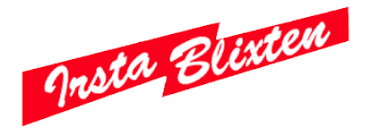 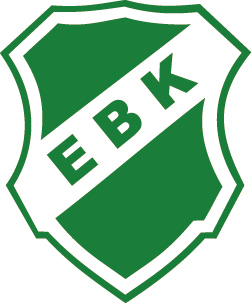 Inför säsong 2023/2024 - Bussar
Bussavtal med Eksjö kommun
3 minibussar som hyrs ut under helger av Eksjö kommun och bokas via en e-tjänst
2 minibussar som kan hyras ut under helger av Eksjö gymnasium som bokas genom Sven-Gunnar Bergander, svengunnar.bergander@eksjo.se  
https://eksjo.se/kultur-och-fritid/foreningsliv/uthyrning-av-minibuss 
Bussbidrag U16 och yngre
Säsong 2023-2024: Föreningen bekostar en bussresa per lag till valfri bortamatch under säsongen
Diskussioner pågår om förändring av bussbidrag inför kommande säsonger till ett rent ekonomiskt bidrag per lag istället pågår. Styrelsen tar gärna emot synpunkter
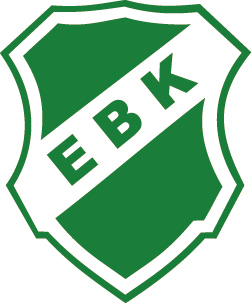 Inför säsong 2023/2024 - Material
Föreningskväll Intersport tisdag 5/9 kl 16-19
Ansvarsområde Patrik och Mats: 
Kontakter med Intersport/KEMPA
Inköp matchställ och annan utrustning
Föreningskvällar
EBK-stugan tisdagar kl. 18-19 vid behov/enl ök
patrik.tejmark@t-emballage.se 
Ansvarsområde Johan och Magnus:
Materialansvariga i resp hall. 
Kontaktas om ni ser något som saknas, t ex västar, koner etc.
johan@ekstromsskogsservice.se, sako85@live.se
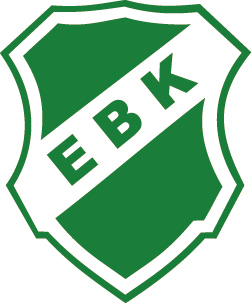 Inför säsong 2023/2024 - Material
Riktlinjer:
Material hämtas enbart tisdagar kl 18-19 efter överenskommelse med Patrik.
Lagen som har "klisterställ”
Låt en person tvätta efter resp match 
Gärna med olivolja mot klistret
Taktiktavlor köps in enligt önskemål - lagen 10-14 år
Varje lag ansvarar för god ordning i hallarna och att samla in material efter träning/match
Fördelning material i hallar, görs när träningstiderna är klara
Matchställsinventering senast idag enligt tidigare info
Behov IT-utrustning USM??
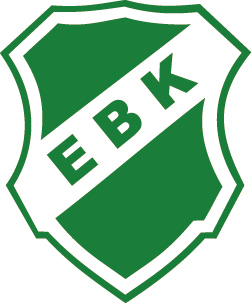 Inför säsong 2023/2024 - Utbildning
Nytt system Profixio, inkl nytt EMP, spelarregistrering, matchläggning etc
FU1 och FU2
DU1, DU2, DU3
TU1 – Vetlanda 26/11 - anmälningslänk/info utskickad
TU2 – Hultsfred februari 2024
TU3 – 27-28/10 samt 16-17/12, Eksjö - anmälningslänk/info utskickad
Spelarutbildning HF Syd – information mailas
5/9 kl. 18-20 Utbildning Lärgrupper, Jens H, EBK-stugan
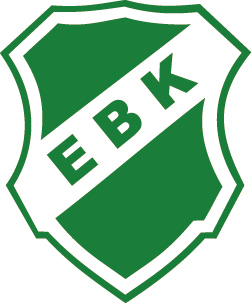 Inför säsong 2023/2024 - Föräldramöten
Inget gemensamt föräldramöte den här säsongen 
Istället kommer någon/några från styrelsen att delta på resp lags föräldramöte
Datum
25, 27, 28 september – ”äldre lagen”
23,  25 oktober – ”yngre lagen”
Om dessa inte passar, ge oss förslag så ser vi om vi kan lösa det!
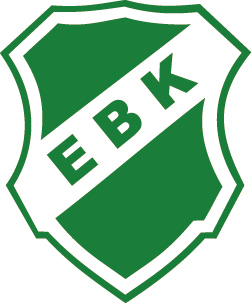 Inför säsong 2023/2024 – Viktiga datum
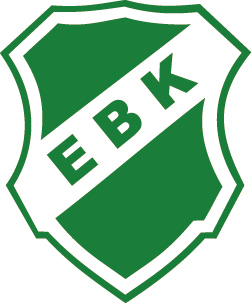 Inför säsong 2023/2024
Taggar till hallar – kommer info från Eksjö kommun, fritid.

Matchlistor, domarlistor och kiosklistor
Distribueras via mail och läggs upp på Laget.se
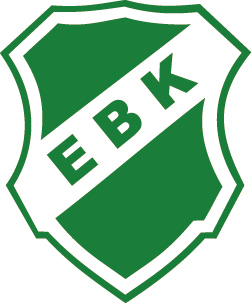 Inför säsong 2023/2024 - Träningstider
Bakgrund till fördelningen
 Gäller fr o m v 35 – ska ni inte träna fr o m v 35 – vg meddela Susanne.blixt@eksjo.se
  ​Ev byten med varandra – OK – bara det inte påverkar "3:e part". Ändringar meddelas anders.nohlqvist@eksjobollklubb.se
Samlat infoutskick kommer från Eksjö kommun, fritid.​
Material i hallarna kommer att anpassas efter vilka lag som tränar I resp hall.
 Vid veckomatcher - sök andra tider/samarbete (fåtal veckomatcher)​
 Presentation av träningstider 23/24
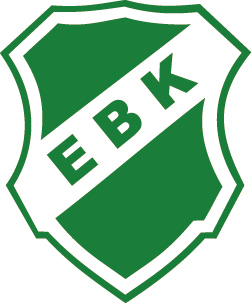 TACK!

Frågor: martin.rejler@gmail.com
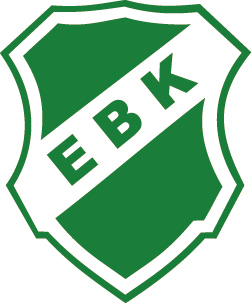